センサの重要度に応じた学習空間の動的構成
室蘭工業大学  情報電子工学系学科 
認知ロボティクス研究室
４年   木村 敏久
強化学習
近年ロボットに適用される学習手法として強化学習が注目されている
強化学習とは，学習者が試行錯誤を繰り返し環境に適した行動を自ら学習する学習手法である
学習者
環境
強化学習の問題点
搭載されるセンサが増加すると状態軸も増加
センサ増加
行動軸a
行動軸a
学習空間が拡大し学習時間が増加する
理想的な学習空間
重要度:高い
重要度:高い
行動軸a
行動軸a
音センサ軸
距離センサ軸
距離センサ軸
音センサ軸
空き缶ひろいの学習空間
空き缶ひろいタスク
パトロールタスク
音センサ
金属検知センサ
金属検知センサ軸
金属検知センサ軸
距離センサ
距離センサ
音センサ
金属検知センサ
パトロールの学習空間
センサの重要度を考慮した学習空間で学習を行うのが望ましい
学習時間増加の原因
重要度:高い
重要度:高い
行動軸a
音センサ軸
距離センサ軸
空き缶ひろいタスク
パトロールタスク
音センサ
金属検知センサ
金属検知センサ軸
距離センサ
距離センサ
音センサ
金属検知センサ
重要度を考慮してない学習空間
強化学習ではセンサの重要度を考慮していない
学習空間を構成し学習を行っている
本研究の目的
タスク達成におけるセンサの重要度に応じて，学習空間を自動的に構成する手法を提案し，強化学習の学習速度を向上させる
アプローチセンサと報酬の関係
センサと報酬の関係に注目
報酬
高度センサ
例：登山タスク
高度
センサと報酬には相関関係があると考えられる
相関関係を基にセンサの重要度を決定する
アプローチ学習空間の構成
センサの重要度が高い
　タスクを達成するのに重要なセンサと予測され，細かく
　センシングする必要がある


センサの重要度が低い
　タスクを達成するのに重要ではないセンサと予測され，　
　細かくセンシングする必要がない
センサの状態数を多くする
センサの状態数を少なくする
センサと状態数について
分解能がrであるセンサの状態軸に対して
r
r
状態軸
n個の状態
4
3
1
2
n
単位状態
強化学習では1刻みを1つの状態として認識する
本研究ではこの状態を単位状態と定義する
センサの重要度に応じた状態数の変更
あるセンサに対応する状態軸に対して
６個
高い
６個
重要度
２個
単位状態
低い
１個
重要度に応じて単位状態を統合し状態数を変更することで
重要度の低いセンサの状態数が減り学習空間が縮小する
提案手法の概念図
学習者
報酬・状態（各センサの出力値）
強化学習部
行動価値Ｑ
行
動
重要度利用部
重要度算出部
各センサの重要度
環境
提案手法部
重要度算出部：各センサの重要度を算出する
重要度利用部：各センサの重要度に応じて状態を統合し
　　　　　　　　状態数を変更する
重要度算出部:手順1
報酬
時刻
時刻
重要度算出部:手順2
２. 現時刻までに得たデータを元に各センサの重要度を算出する
報酬を目的変数，各センサの出力値を説明変数とした
　 重回帰分析を行う
提案手法の概念図
学習者
報酬・状態（各センサの出力値）
強化学習部
行動価値Ｑ
行
動
重要度利用部
重要度算出部
各センサの重要度
環境
提案手法部
重要度算出部：各センサの重要度を算出する
重要度利用部：各センサの重要度に応じて状態を統合し
　　　　　　　　状態数を変更する
重要度利用部:手順1,2
重要度利用部:手順3,4
行動価値Q(s1,s2, ai)
行動価値Q(s1,s2, ai)
一時的に作成
ある行動aiのQ空間
ある行動aiのQ空間
重要度利用部:手順5,6
シミュレーション実験
提案手法と強化学習の性能をシミュレーション実験に
より比較する
実験目的
センサの重要度に応じて，学習空間が構成されるか
　 確かめる
提案手法と強化学習の学習速度を比較し，提案手法の学習速度がどの程度か調査する
実験環境
10状態
壁A
8方向のいずれかに移動
距離センサA
・
停止
・
壁B
10状態
or
距離センサB
四方を壁に囲まれた横10×縦10の空間
ロボットは1行動で1マス移動する
センサは現在の位置から壁までのマスの数を距離として測定
実験タスク
GOAL
壁A
壁Aの近傍に到達するタスク
行動毎に即時報酬を受け取る
壁Ａに近づく程高い報酬を
　受け取れる
高
壁B
報酬
低
STARTからGOALまでが1試行
START
実験パラメータ
実験結果センサの重要度と状態数
10
8
6
4
2
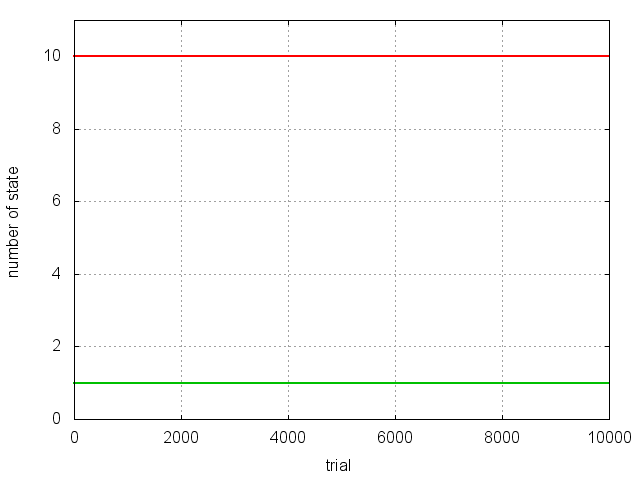 0
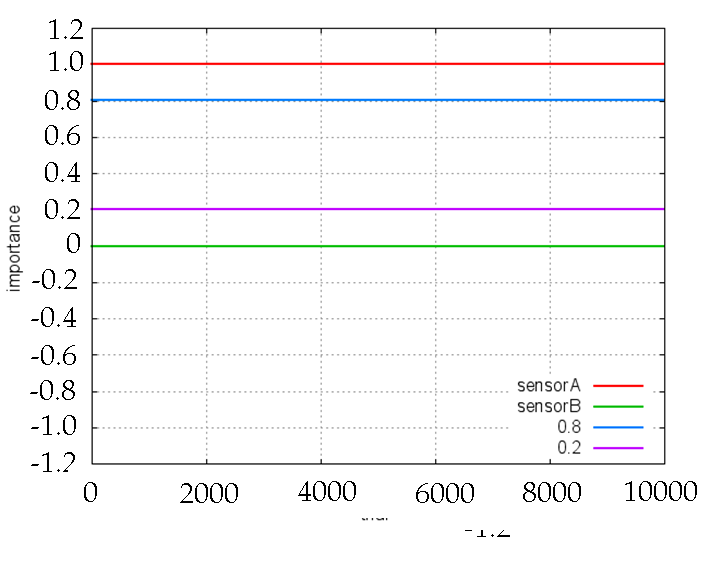 試行回数
センサの状態数
センサの重要度
センサＡ
センサＡ
0
2000
6000
10000
8000
4000
センサＢ
センサＢ
0.8
0.2
試行回数
試行回数
実験結果試行毎の行動回数
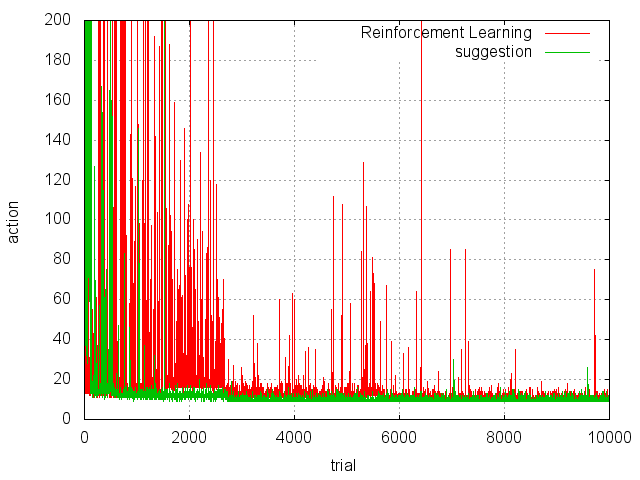 200
2500
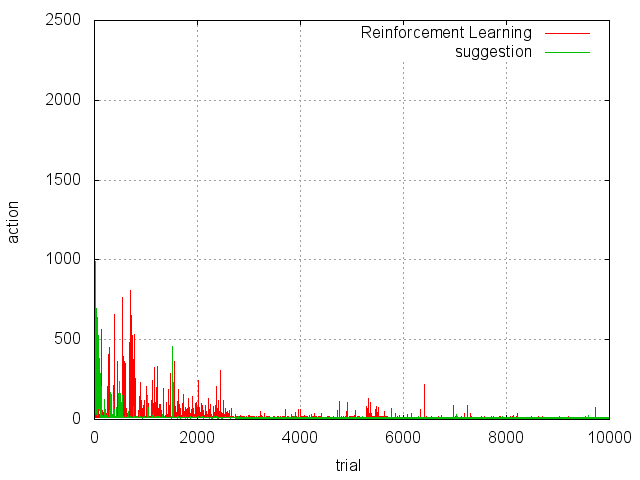 180
160
2000
行動回数(拡大)
140
120
1500
行動回数
100
80
1000
60
40
500
20
試行回数
0
0
試行回数
試行回数
強化学習
強化学習
8000
6000
0
0
2000
2000
10000
8000
4000
4000
6000
10000
提案手法
提案手法
実験のまとめ
確認できた事
重要度が高いセンサの状態数が多く，重要度の低いセンサの状態数が少ない学習空間が構成された
提案手法は強化学習よりも早く学習が収束していた
センサの重要度を考慮した学習空間により
学習速度が向上した
確認できなかった事
センサの重要度に応じて状態数が段階的に変動するか
シミュレーション実験を再度行い
調査する必要がある
現在までの成果のまとめ
センサの重要度に応じて，学習空間を自動的に構成する
　手法を提案した
提案手法の有効性を調査するためシミュレーション実験を
　 行った
今後の予定
シミュレーション実験を再度行う(11月中旬～11月下旬)
　・センサの重要度に応じて状態数が段階的に変化するか
　　確認する実験を行う

実機を使った実験を行う(12月)
　・ノイズ等の外乱が発生する実環境において提案手法が　
　　どの程度有効であるか調査する

重要度利用部で使用している状態数を決定する関数について検討する
スケジュール
11月中旬～11月下旬
シミュレーション実験
12月～
実機実験
終わり
以上で発表を終了します．
ご清聴ありがとうございました．
以下，補足スライド
重要度の算出
強化学習の手法
加重平均手法
ε-greedy法
確率εで探査的な行動を選択し，確率1- εで最も
行動価値が高い行動を選択する
使用する実機
オムニホイール
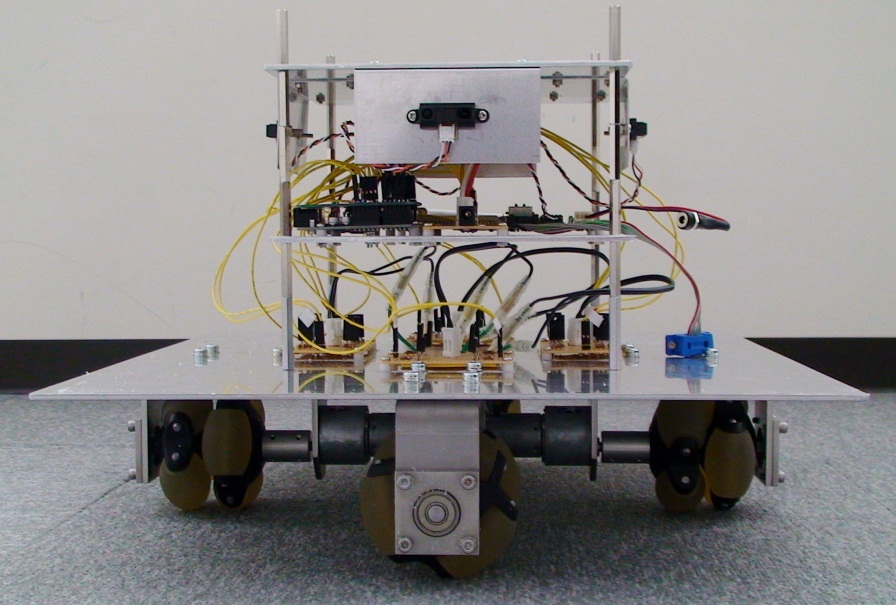 距離センサ
上面図
距離センサ
下部の十字に取り付けられているオムニホイールにより
　 前後左右斜めの方向に移動可能
前後左右の側面に搭載されている距離センサによって
　およそ70cm先までの物体を認識可能
実験環境
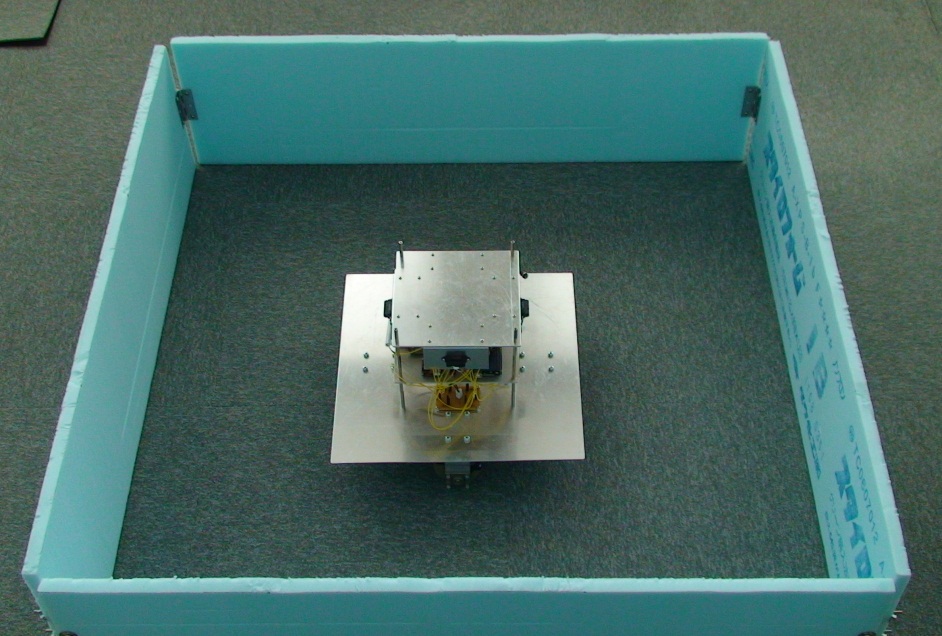 四方を壁に囲まれた正方形の空間
空間内部には障害物等は一切なし
以下，非表示スライド
先行研究について
搭載されているセンサの必要性に着目
空き缶ひろいタスク
必要
距離センサ
距離センサ
金属検知センサ
音センサ
不要
音センサ
金属検知センサ
搭載されているセンサが必ずしも全て必要とは限らない
必要なセンサを判別しそのセンサからの情報のみ使用すれば良い
先行研究について
センサを必要かどうか判別する方法として，センサ情報と報酬の関係に注目
報酬
高度センサ
高度
例：登山タスク
センサ情報と報酬の間には相関関係があると推測できる
先行研究について
判別方法としてセンサ情報と報酬に対し相関分析を行い，得られた相関係数と閾値を対比する事で必要なセンサを判別する
報酬
相関係数
必要
閾値
相関分析
不要
センサ情報
時刻
搭載されているセンサ全てに対して行い
必要なセンサ情報のみを使うことで学習空間を低次元化する
先行研究について
学習空間の低次元化に対するイメージ
行動軸a
行動軸a
低次元化
低次元化することで学習空間が縮小し，学習速度が向上する
先行研究の問題点
センサの必要，不要での判別について
両方必要
システム上
センサ1(必要)
相関係数0.8
しかし
必要
閾値0.8
センサ1
不要
センサ2(必要)
相関係数0.79
センサ2
必要なセンサであってもノイズ等の影響で相関係数が閾値を
下回ると，システム上不要と判断され正しく判別を行えない
先行研究の問題点
相関分析について
報酬
センサ1
センサ2
センサ1
報酬
相関分析
センサ4
センサ3
相関係数
報酬は様々な情報を基に与えられるため，あるセンサ情報と
報酬の相関係数を算出しても，他の情報からの影響も受けて
しまい，あるセンサ情報と報酬の関係性を正確に求められない
着目点:センサの重要度
搭載されてるセンサの重要度に着目
空き缶ひろいタスク
高い
金属検知センサ
距離センサ
音センサ
距離センサ
重要度
音センサ
低い
金属検知センサ
タスク達成に対して各センサの重要度は異なっている
このセンサの重要度を利用する
実験目的
壁A
センサの重要度に応じて対応する状態軸の状態数が変動するか確かめる
提案手法と強化学習の学習速度を比較し，提案手法の学習速度がどの程度か調査する
壁B
20状態
20状態
状態を統合
実験概要
高
8方向のいずれかに移動
壁Ａ
センサA
goal
停止
・
ロボット
・
壁Ｂ
報酬
or
ロボット
センサB
低
start
実験環境に対して壁Aの近傍に到達というタスクを行う
壁Aとの距離を測るセンサAの重要度が高くなり，壁Bとの距離を測るセンサBの重要度が低くなる
提案手法と強化学習で実験を行い結果を比較する
研究背景
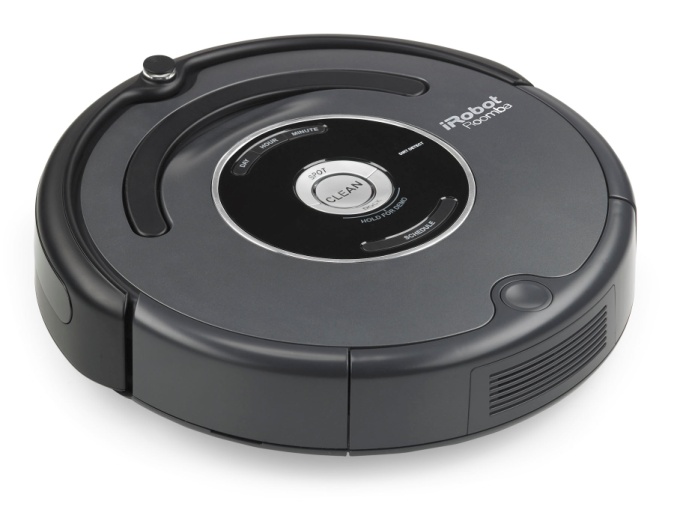 近年ロボット技術の進歩によりロボットは様々な環境での活躍が期待されている
使用される環境が複雑になると人間による行動制御が困難になる
ロボットが自ら行動を獲得する方法として強化学習が注目されている